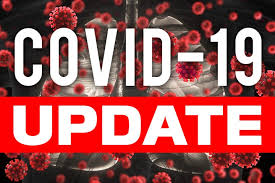 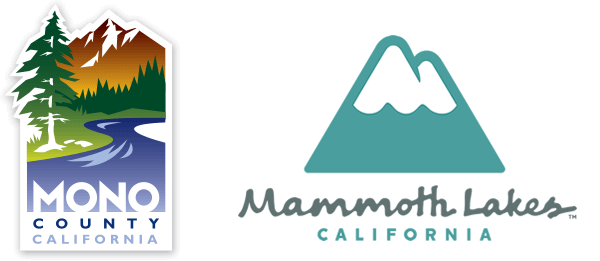 Board of supervisors meetingApril 20, 2021
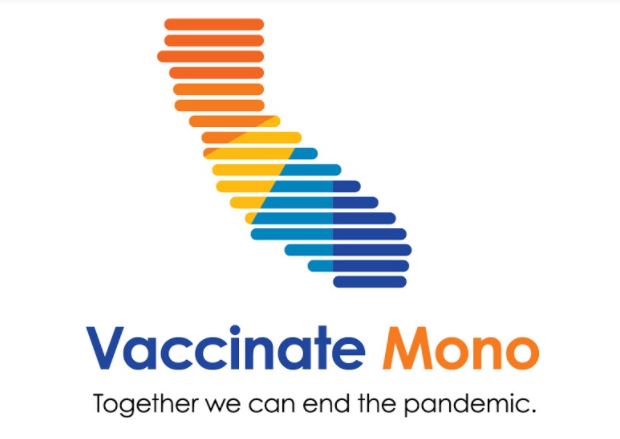 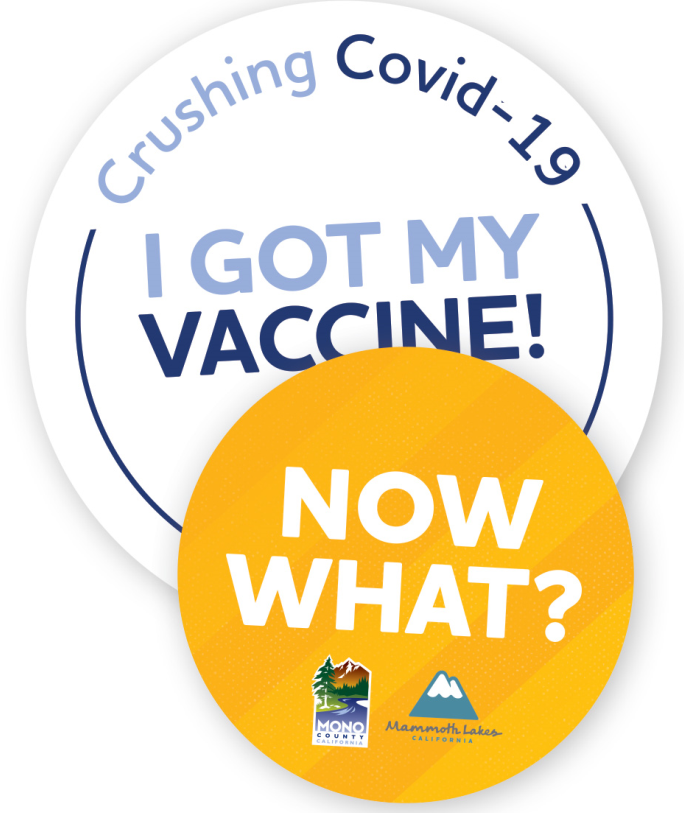 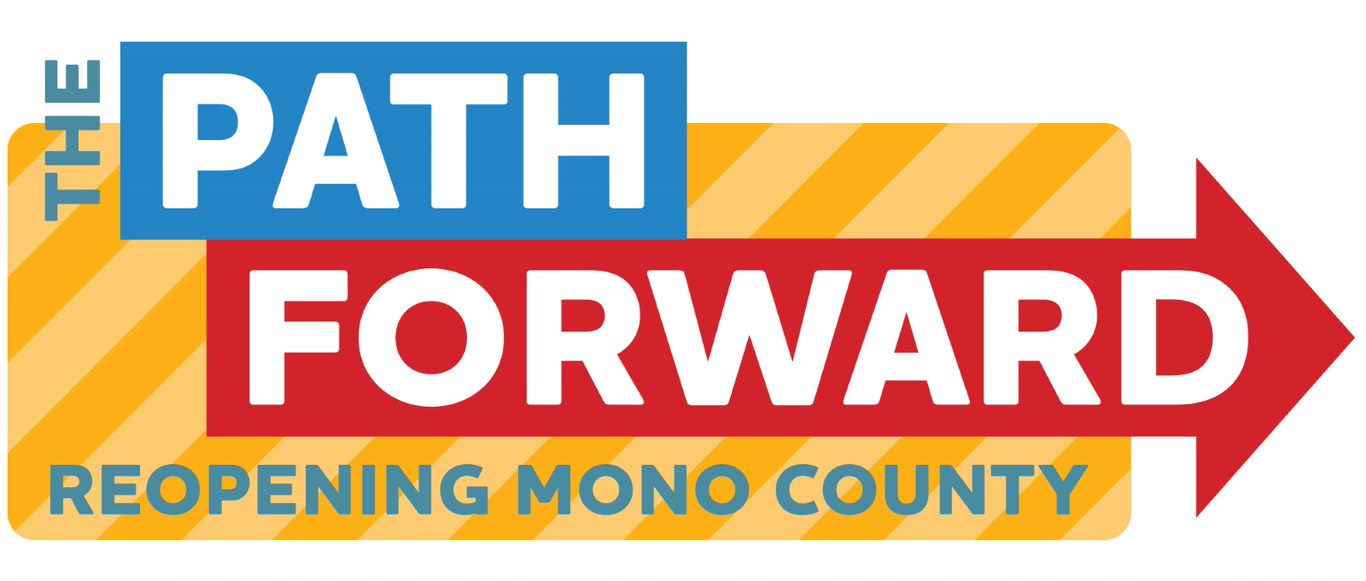 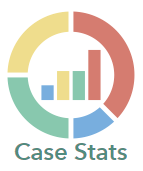 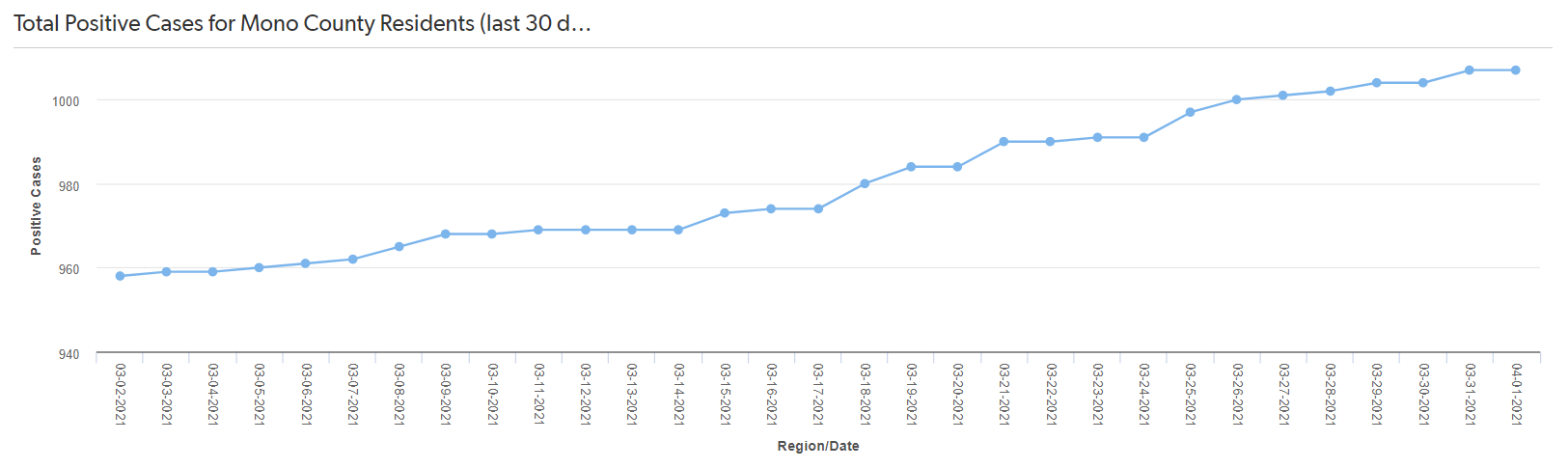 Mono county metricsTested – 2,553Negative – 2,347pending - 125Positive –  84deaths - 1positivity rate – 3.29%
Total positive cases: 1014 (30-day increase: 51 )
As of April 12, 2021
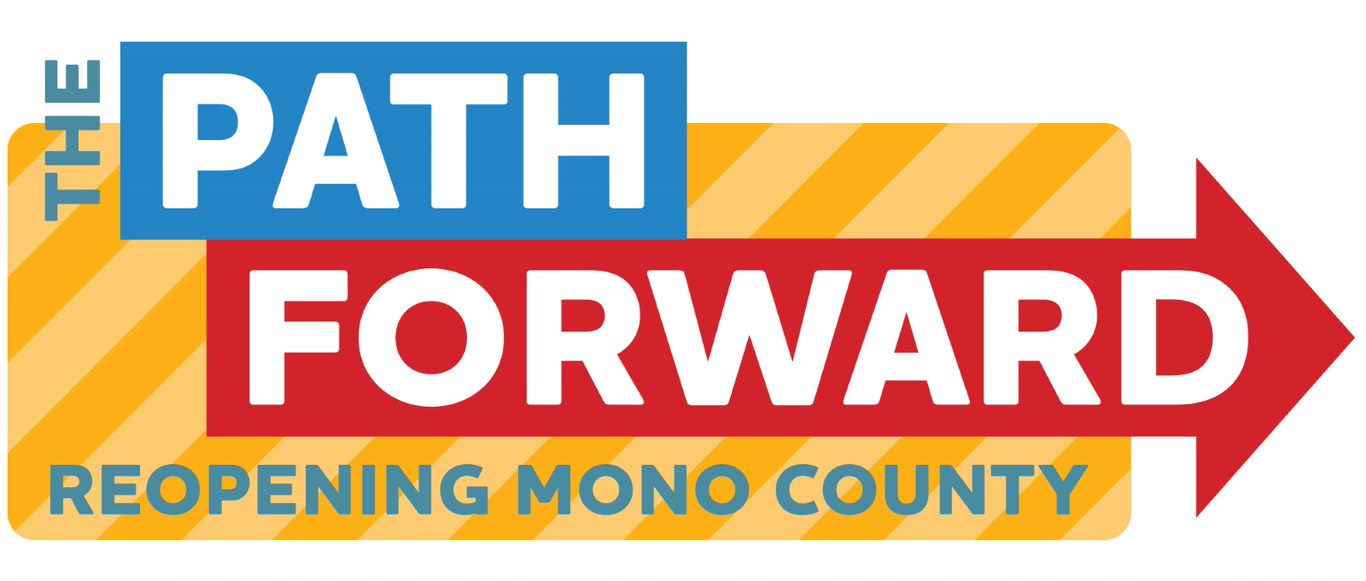 Blueprint for a safer economy
Metrics (week ending 04/11): 

Case Rate/100,000: 3.1  (case rates trending down)
Testing Positivity rate: 0.8% (positivity trending down)

As the metrics show, we have met the Testing Positivity rate (2-4.9%) but not the Case Rate of less than 5.9 cases per 100,000 for the NEW Orange Tier. 
Under the new Guidelines**Mono County needs to meet BOTH metrics for 2 consecutive weeks to move to the ORANGE TIER when the new Vaccine Equity Metric goal is achieved.
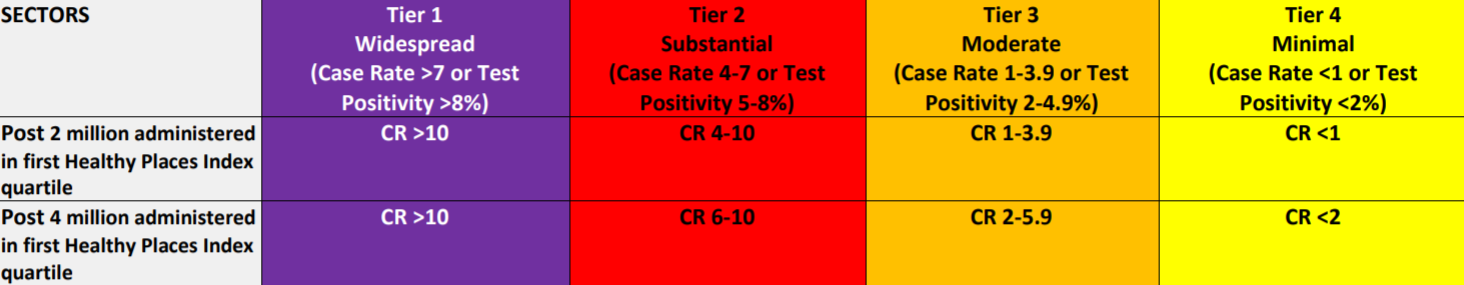 * Statewide / ** Vaccine Equity Metric goal of 4 million doses
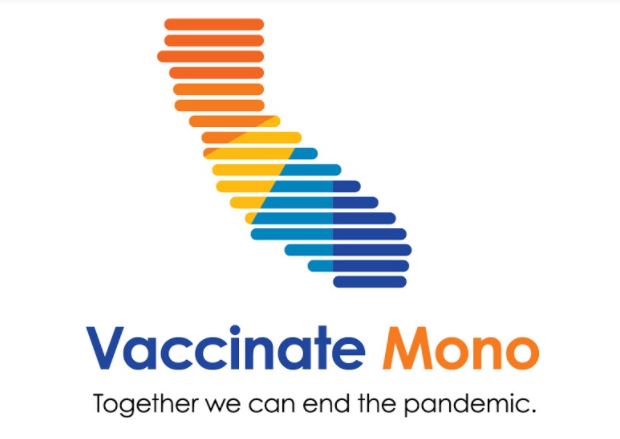 Mono county covid-19 vaccine dashboard
Mono County Public Health has received 17,145 doses of vaccine and issued:
7,695 first dose
7,009 fully vaccinated
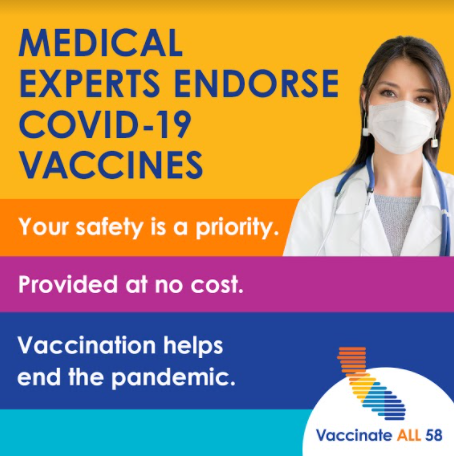 Covid-19 Testing in Mono County
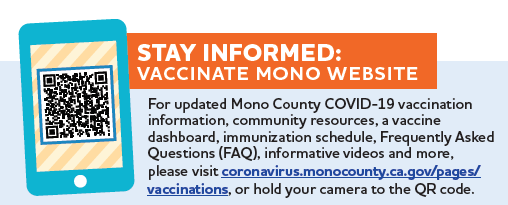 Cdc and fda pause Johnson & johnson vaccine
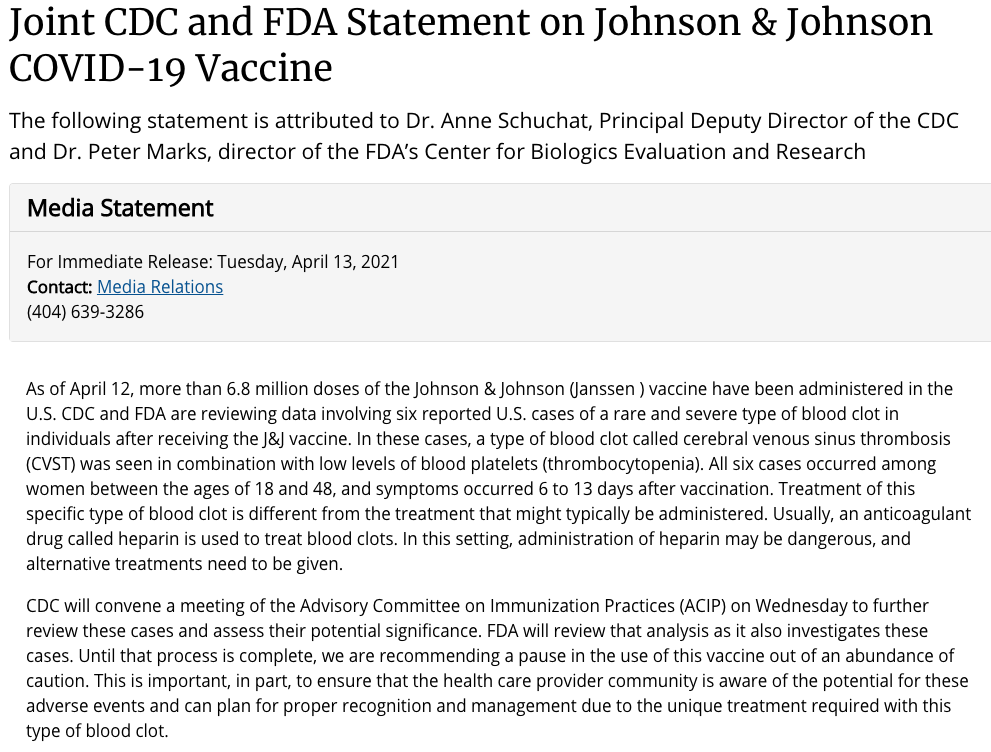 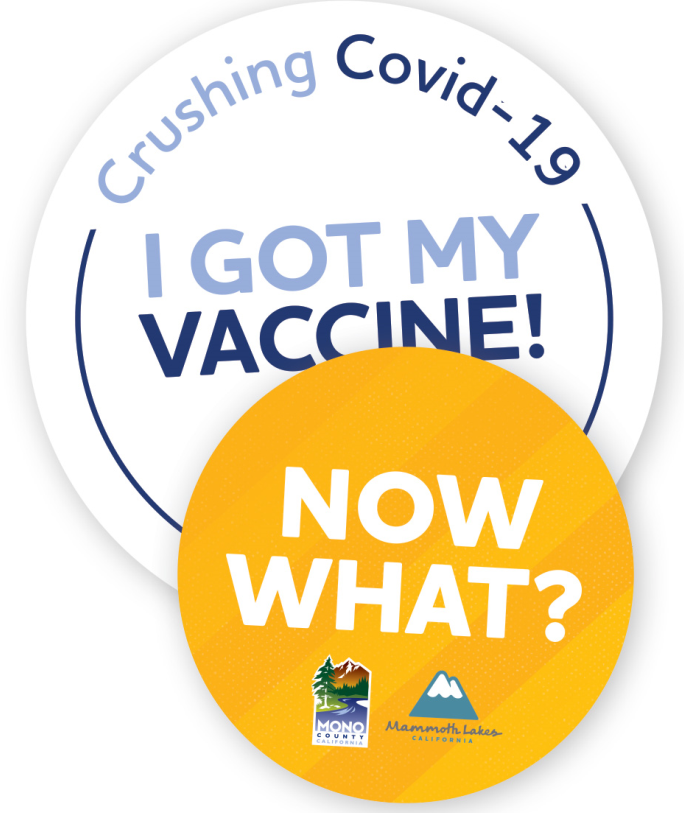 State issues updated covid-19 vaccine eligibility guidelines
Updated March 25, 2021:

Beginning April 1, 2021, individuals age 50-64 years old will be eligible for COVID-19 vaccines.
Beginning April 15, 2021, every Californian age 16 and older will become eligible for COVID-19 vaccines. 
Mono County is currently vaccinating individuals 16 years and older.
Covid-19 Testing in Mono County
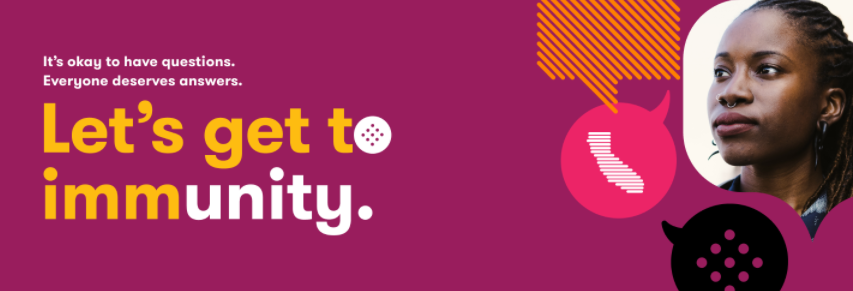 Visit VaccinateALL58.com for more COVID-19 facts and updates on your eligibility. Let's get you there. Let's #GetToImmunity #VaccinateALL58 #CaliforniaforALL
Source: https://www.cdph.ca.gov/Programs/CID/DCDC/Pages/COVID-19/VaccineAllocationGuidelines.aspx
“beyond the blueprint”
Last week, the State announced the next phase in the response to COVID-19 pandemic in California titled “Beyond the Blueprint.”
Based upon equitable vaccine availability and a consistent low burden of disease
Ability to schedule and receive vaccine within 2-week timeframe
Hospitalization rate
The Blueprint for a Safer Economy will be retired.
Guidelines and restrictions may still be placed on conventions, festivals, and other large events.
State to adjust small county framework metrics
Adjustment expected to be effective for the 04/13 Blueprint tier assignment.
For small counties (populations less than 106K): In lieu of using adjusted case rates and test positivity to determine if a small county will move to a more restrictive Tier, absolute case counts and test positivity will be used.
Unless there are extenuating circumstances, such as low rate of vaccine take up, a county will only move to a more restrictive tier if hospitalizations are increasing significantly among vulnerable individuals, especially among vaccinated individuals, and both test positivity and adjusted case rates show a concerning increase in transmission.
The thresholds for counties in specific tiers will be used to reflect the following:
A small county that has less than the case count thresholds AND TP in a less restrictive tier  would earn a week of better metrics
A small county that has greater than or equal to the case count thresholds AND TP in a more restrictive tier  would earn a week of worsening metrics
Two consecutive weeks of better or worse metrics with the above criteria results in movement of small county. Minimum 3 weeks in a tier for movement to a less restrictive tier still apply.
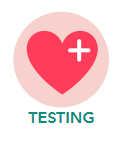 covid-19 testing
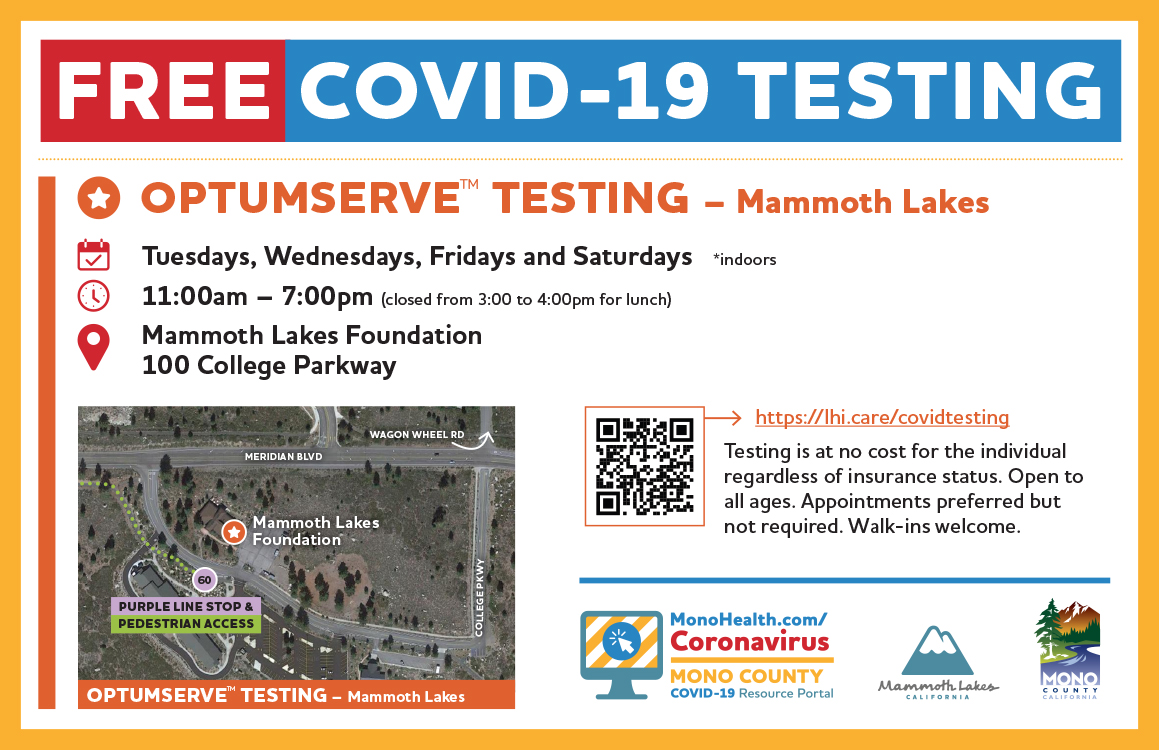 Public Health COVID-19 Testing: 

Rotating testing locations throughout unincorporated Mono County every Wednesday & Friday between 1:00-4:00pm
Covid-19 Testing in Mono County
For Updated Weekly Schedule, please visit: coronavirus.monocounty.ca.gov/pages/health